ОПЫТ ИСПОЛЬЗОВАНИЯ ИКТ-ТЕХНОЛОГИЙ ВОБРАЗОВАТЕЛЬНОЙ ОРГАНИЗАЦИИ В УСЛОВИЯХ РЕАЛИЗАЦИИ ФГОС
Колесова Ирина Валериевна,  заведующий методическим отделом,  преподаватель информатики
© ГПОУ ЯО Ярославский колледж управления и профессиональных технологий
ПРИОРИТЕТЫ ГОСУДАРСТВЕННОЙ ПОЛИТИКИ РФ
Указ Президента Российской Федерации от 09.05.2017 № 203 «О Стратегии развития информационного общества в Российской Федерации на 2017 - 2030 годы»
Стратегические национальные приоритеты при развитии информационного общества
Формирование информационного пространства с учетом потребностей граждан и общества в получении качественных и достоверных сведений
Развитие информационной и коммуникационной инфраструктуры Российской Федерации
Создание и применение российских информационных и коммуникационных технологий, обеспечение их конкурентоспособности на международном уровне
Формирование новой технологической основы для развития экономики и социальной сферы
Обеспечение национальных интересов в области цифровой экономики
ПРИОРИТЕТЫ ГОСУДАРСТВЕННОЙ ПОЛИТИКИ РФ
Указ Президента Российской Федерации от 09.05.2017 № 203 «О Стратегии развития информационного общества в Российской Федерации на 2017 - 2030 годы»
Основные направления развития российских информационных и коммуникационных технологий:
обработка больших объемов данных
искусственный интеллект
облачные вычисления
технологии электронной идентификации и аутентификации
интернет вещей и индустриальный интернет
робототехника и биотехнологии
радиотехника и электронная компонентная база
информационная безопасность
Этот список можно корректировать ежегодно… аддитивные технологии, дополненная и виртуальная реальность, цифровые двойники и т.д.
ПРИОРИТЕТЫ ГОСУДАРСТВЕННОЙ ПОЛИТИКИ РФ
Постановление Правительства Российской Федерации от 18.04.2016 г. № 317 «О реализации национальной технологической инициативы»
Майские указы Президента РФ – «О национальных целях и стратегических задачах развития РФ на период до 2024 года» - «Задачи в сфере образования»
создание современной и безопасной цифровой образовательной среды, обеспечивающей высокое качество и доступность образования всех видов и уровней
модернизация профессионального образования, в том числе посредством внедрения адаптивных, практико-ориентированных и гибких образовательных программ
формирование системы непрерывного обновления работающими гражданами своих профессиональных знаний и приобретения ими новых профессиональных навыков, включая овладение компетенциями в области цифровой экономики всеми желающими
ПРИОРИТЕТЫ ГОСУДАРСТВЕННОЙ ПОЛИТИКИ РФ
Распоряжение Правительства Российской Федерации от 28.07.2017 № 1632-р «Об утверждении программы «Цифровая экономика Российской Федерации» 
Раздел 2. Кадры и образование
Сформированы и внедрены в систему образования требования к базовым компетенциям цифровой экономики для каждого уровня образования, обеспечив их преемственность
Система профессионального образования работает в интересах подготовки граждан к условиям цифровой экономики и подготовки компетентных специалистов для цифровой экономики
Создана система мотивации по освоению необходимых компетенций и участию в развитии цифровой экономики России
Рынок труда опирается на требования цифровой экономики
ПРИОРИТЕТЫ ГОСУДАРСТВЕННОЙ ПОЛИТИКИ РФ
Приоритетный проект в сфере образования - «Современная цифровая образовательная среда в Российской Федерации» (утверждён президиумом Совета при Президенте Российской Федерации по стратегическому развитию и приоритетным проектам, протокол от 25.10.2016 № 9)
Цель проекта
создать к 2018 году условия для системного повышения качества и расширения возможностей непрерывного образования для всех категорий граждан за счет развития российского цифрового образовательного пространства и увеличения числа обучающихся образовательных организаций, освоивших онлайн-курсы до 11 млн человек к концу 2025 года
ПРОЕКТ «СОВРЕМЕННАЯ ЦИФРОВАЯ ОБРАЗОВАТЕЛЬНАЯ СРЕДА В РФ»
Направлен на:
создание условий для системного повышения качества образования 
расширение возможностей непрерывного образования
Пути реализации проекта: 
создание цифрового образовательного пространства
онлайн-обучение
организация смешанного обучения
индивидуальные образовательные маршруты обучения, самообразование, семейное и неформальное образование
ПРОЕКТ «СОВРЕМЕННАЯ ЦИФРОВАЯ ОБРАЗОВАТЕЛЬНАЯ СРЕДА В РФ»
Цифровые технологии дают возможность обеспечить индивидуализацию для каждого обучающегося образовательной траектории, методов (форм) и темпа освоения
ЦИФРОВИЗАЦИЯ (от англ. didgital, цифровой)
цифровизация – это интеграция цифровых технологий в повседневную жизнь путем оцифровки всего, что можно оцифровать (https://ludirosta.ru/post/globalnaya-tsifrovizatsiya_2225)
цифровизация – это то, что требуется, чтобы «сделать процесс образования более гибким, приспособленным к реалиям современного дня и способствующим формированию конкурентоспособных профессионалов в нарождающемся «цифровом мире» («Что такое «цифровизация» предприятия?» Раджив Сивараман, вице-президент по развитию DataServices&Head-Plant Security Services, Siemens, http://ua.automation.com/content/chto-takoe-cifrovizacija-predprijatija)
цифровизация – это переход на цифровой способ связи, записи и передачи данных с помощью цифровых устройств» (Википедия)
ЦИФРОВИЗАЦИЯ
Цифровое общество 
Позитивная точка зрения рассматривает цифровое общество как общество равных возможностей для всех, в котором сняты физические, административные и социальные барьеры для самореализации человека благодаря развитию технологий 
Негативная трактовка этого понятия – как общества, в котором большинство порабощено меньшинством за счет использования информационных технологий, глобальных и локальных сетей


Проект дидактической концепции цифрового профессионального образования и обучения. – М.: Издательство «Перо», 2019. – 72 с.
ЦИФРОВИЗАЦИЯ
Цифровое поколение
Обобщенное понятие, которое применяется к людям, рожденным примерно с 1995 года. Поколение людей, с рождения использующих цифровые технологии в быту

Проект дидактической концепции цифрового профессионального образования и обучения. – М.: Издательство «Перо», 2019. – 72 с.
ЦИФРОВИЗАЦИЯ
Процесс «цифровой трансформации» – это процесс перевода процесса в «гибкое» состояние из существующего
Владимир Княгинин, «Новая цифровая экономика – экономика доверия и кооперации» http://trends.skolkovo.ru/2018/05/vladimir-knyaginin-novaya-tsifrovaya-ekonomika-eto-ekonomika-doveriya-i-kooperatsii/
ЦИФРОВИЗАЦИЯ
Цифровой колледж 
– это пространство, в котором возможно создание каждым обучающимся своей личной образовательной траектории с использованием, в том числе, цифровых технологий
ЦИФРОВАЯ ОБРАЗОВАТЕЛЬНАЯ СРЕДА ОБРАЗОВАТЕЛЬНОЙ ОРГАНИЗАЦИИ
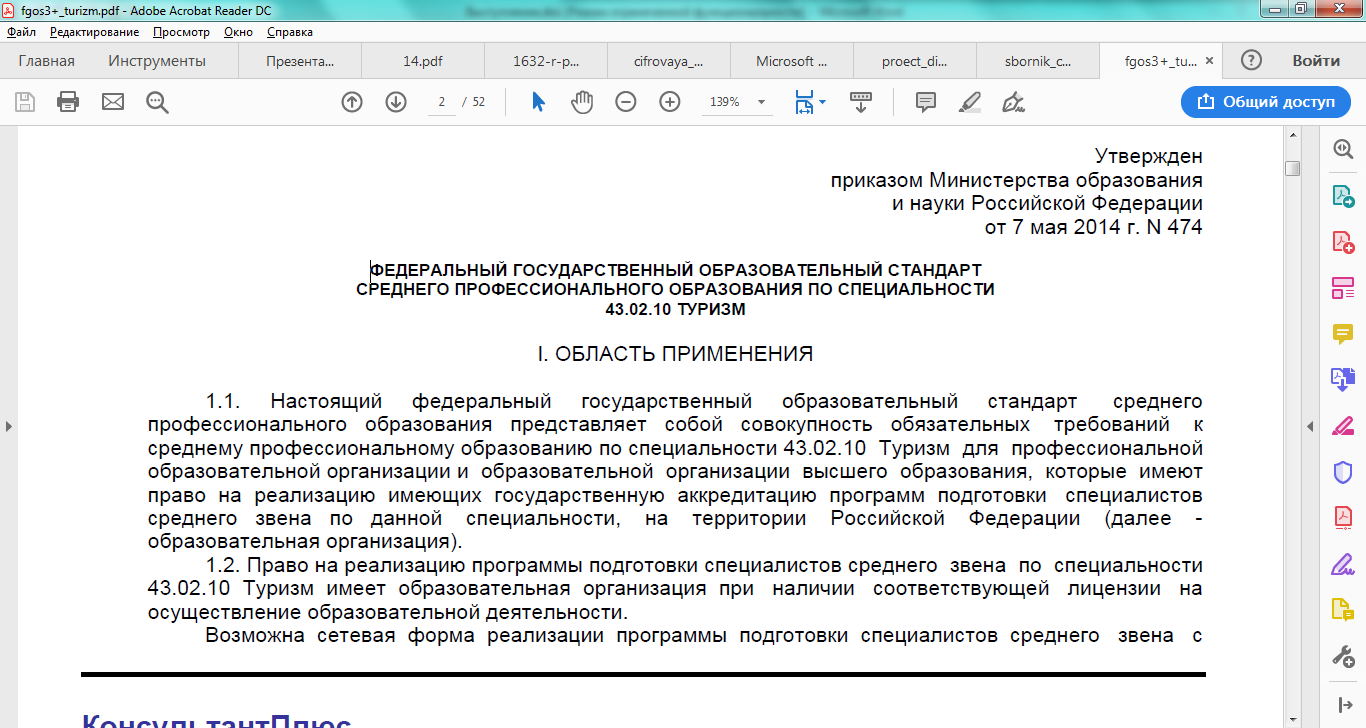 «При реализации программы подготовки специалистов среднего звена образовательная организация вправе применять электронное обучение и дистанционные образовательные технологии».
«При обучении лиц с ограниченными возможностями здоровья электронное обучение и дистанционные образовательные технологии должны предусматривать возможность приема-передачи информации в доступных для них формах».
ЦИФРОВАЯ ОБРАЗОВАТЕЛЬНАЯ СРЕДА ОБРАЗОВАТЕЛЬНОЙ ОРГАНИЗАЦИИ
«Требованиях к результатам освоения образовательной программы» 
ОК 02. «Осуществлять поиск, анализ и интерпретацию информации, необходимой для выполнения задач профессиональной деятельности», 
ОК 03. Планировать и реализовывать собственное профессиональное и личностное развитие
ОК 09. «Использовать информационные технологии в профессиональной деятельности»
ЦИФРОВАЯ ОБРАЗОВАТЕЛЬНАЯ СРЕДА ОБРАЗОВАТЕЛЬНОЙ ОРГАНИЗАЦИИ
«Требованиях к условиям реализации образовательной программы» 
«Помещения для самостоятельной работы обучающихся должны быть оснащены компьютерной техникой с возможностью подключения к информационно-телекоммуникационной сети Интернет и обеспечением доступа в электронную информационно-образовательную среду образовательной организации (при наличии)».
«В случае применения электронного обучения, дистанционных образовательных технологий, допускается применение специально оборудованных помещений, их виртуальных аналогов, позволяющих обучающимся осваивать ОК и ПК».
«Библиотечный фонд образовательной организации должен быть укомплектован печатными и (или) электронными изданиями…» и «В случае наличия электронной информационно-образовательной среды допускается замена печатного библиотечного фонда предоставлением права одновременного доступа не менее 25% обучающихся к электронно-библиотечной системе (электронной библиотеке)»
ЦИФРОВАЯ ОБРАЗОВАТЕЛЬНАЯ СРЕДА ОБРАЗОВАТЕЛЬНОЙ ОРГАНИЗАЦИИ
включает в себя
комплекс образовательных ресурсов, в том числе цифровые ресурсы;
информационно-библиотечные центры с рабочими зонами, оборудованными читальными залами и книгохранилищами, обеспечивающими сохранность книжного фонда, медиатекой;
систему мониторинга и планирования учебного процесса, фиксацию его динамики, промежуточных и итоговых результатов образовательного процесса;
ЦИФРОВАЯ ОБРАЗОВАТЕЛЬНАЯ СРЕДА ОБРАЗОВАТЕЛЬНОЙ ОРГАНИЗАЦИИ
обеспечивает
информационно-методическую поддержку учебного процесса, его планирование и ресурсное наполнение 
размещение продуктов познавательной, учебно-исследовательской и проектной деятельности обучающихся в информационно-образовательной среде образовательного учреждения
информационно-управленческую деятельность образовательной организации с использованием современных цифровых инструментов
планирование учебного процесса, фиксирование его реализации в целом и отдельных этапов (выступлений, дискуссий, экспериментов)
поддержку дистанционного взаимодействия всех участников образовательного процесса (обучающихся, их родителей (законных представителей), педагогических работников, органов управления в сфере образования, общественности), в том числе в рамках дистанционного образования
ЦИФРОВАЯ ОБРАЗОВАТЕЛЬНАЯ СРЕДА ОБРАЗОВАТЕЛЬНОЙ ОРГАНИЗАЦИИ
обеспечивает
дистанционное взаимодействие образовательного учреждения с другими организациями социальной сферы: учреждениями дополнительного образования детей, учреждениями культуры, здравоохранения, спорта,  центром занятости населения, обеспечения безопасности жизнедеятельности
проектирование и организацию индивидуальной и групповой деятельности, организацию своего времени с использованием ИКТ
доступ студентов и преподавателей к электронно-библиотечным системам (ЭБС), к информационным ресурсам сети Интернет, ко всему спектру ЭОР колледжа и единой информационной образовательной среды колледжа, коллекциям цифровых медиа-ресурсов, к множительной технике для тиражирования учебных и методических тексто-графических и аудиовидеоматериалов, результатов творческой, научно-исследовательской и проектной деятельности учащихся 
непрерывность развития технической инфраструктуры цифровой образовательной среды
ЦИФРОВАЯ ОБРАЗОВАТЕЛЬНАЯ СРЕДА ОБРАЗОВАТЕЛЬНОЙ ОРГАНИЗАЦИИ
Задачи
повышение эффективности образовательного процесса в ходе реализации цифровых технологий;
повышение качества обучения будущих специалистов для цифровой экономики
предоставление для коллективного пользования цифровых ресурсов и доступа к ним в облачных ресурсах
обучение и повышение квалификации самих педагогических работников техникума по использованию цифровых технологий в образовательной деятельности
обеспечение повышения уровня мотивации к профессиональному использованию цифровых технологий педагогов и обучающихся
создание инновационных условий развития через внедрение цифровых технологий
оказание информационных и консультационных услуг по использованию цифровых и облачных технологий
накопление, систематизация и распространение информации по использованию цифровых и облачных технологий колледжем
ЦИФРОВАЯ ОБРАЗОВАТЕЛЬНАЯ СРЕДА ОБРАЗОВАТЕЛЬНОЙ ОРГАНИЗАЦИИ
Программное обеспечение и разработка локальных актов
Доктрина информационной безопасности РФ (https://rg.ru/2016/12/06/doktrina-infobezobasnost-site-dok.html)
Свободное программное обеспечение в госорганах (https://minsvyaz.ru/ru/activity/directions/106/)
Стратегия развития информационного общества в Российской Федерации от 7 февраля 2008 г. N Пр-212 (https://rg.ru/2008/02/16/informacia-strategia-dok.html)
Государственная программа «Информационное общество (2011–2020 годы)» (https://minsvyaz.ru/ru/activity/programs/1/)
Распоряжение от 17 декабря 2010 г. № 2299-р «О плане перехода федеральных органов исполнительной власти и федеральных бюджетных учреждений на использование свободного программного обеспечения (2011–2015 годы)» (https://minsvyaz.ru/ru/documents/3165/)
ЦИФРОВАЯ ОБРАЗОВАТЕЛЬНАЯ СРЕДА ОБРАЗОВАТЕЛЬНОЙ ОРГАНИЗАЦИИ
Основные компоненты ЦОС в соответствии с требованиями ФГОС
КОМПОНЕНТЫ ЦИФРОВОЙ ОБРАЗОВАТЕЛЬНОЙ СРЕДЫ
ЦИФРОВАЯ ОБРАЗОВАТЕЛЬНАЯ СРЕДА ОБРАЗОВАТЕЛЬНОЙ ОРГАНИЗАЦИИ
Программное обеспечение и средства
Библиотека колледжа
Юрайт (библиотека) https://www.urait.ru/
Диполь
https://www.tacis-dipol.ru/products/
ЦИФРОВАЯ ОБРАЗОВАТЕЛЬНАЯ СРЕДА ОБРАЗОВАТЕЛЬНОЙ ОРГАНИЗАЦИИ
Программное обеспечение и средства
Moodle 
Адрес сайта: http://moodle.ytuipt.ru/облачные сервисы Mail.ru
https://mail.ru/
ЦИФРОВАЯ ОБРАЗОВАТЕЛЬНАЯ СРЕДА ОБРАЗОВАТЕЛЬНОЙ ОРГАНИЗАЦИИ
Программное обеспечение и средства
opentest.ru 
go.startexam.com/YaKUiPT 
Айрен
ЦИФРОВАЯ ОБРАЗОВАТЕЛЬНАЯ СРЕДА ОБРАЗОВАТЕЛЬНОЙ ОРГАНИЗАЦИИ
Программное обеспечение и средства
Веб-квест (webquest) в педагогике - проблемное задание, проект с использованием интернет-ресурсов
Вебквест – сценарий организации проектной деятельности учащихся по любой теме
Преимущество данной технологии – применима к любому предмету
примеры веб-квестов:
Химия (https://sites.google.com/site/vebkvesthimiaizizn11klass/)
История (https://sites.google.com/site/civilizaciasrednevekova/) 
Литература (http://kvect.blogspot.com/)
География (http://www.gymnasium9.ru/quest/geo/index.php)
ЦИФРОВАЯ ОБРАЗОВАТЕЛЬНАЯ СРЕДА ОБРАЗОВАТЕЛЬНОЙ ОРГАНИЗАЦИИ
Программное обеспечение и средства
Средства для создания квеста – системы разработки и создания сайтов:
Jimdo ( https://www.jimdo.com/?utm_source=cre-earth-in-danger&utm_medium=footer%20ad&utm_campaign=ownads%20webview)
Ucoz (https://www.ucoz.ru/)
Wix https://ru.wix.com/
Спасибо за внимание!